Design Strategies 2: Using a template
CS 5010 Program Design Paradigms “Bootcamp”
Lesson 2.1
© Mitchell Wand, 2012-2014
This work is licensed under a Creative Commons Attribution-NonCommercial 4.0 International License.
1
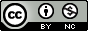 Module 02
Data Representations
Design Strategies
Basics
Combine simpler functions
Generalization
Mixed Data
Over Constants
Use a template
Recursive Data
Over Expressions
Divide into Cases
Functional Data
Over Contexts
Call a more general function
Objects & Classes
Over Data Representations
Stateful Objects
Communicate via State
Over Method Implementations
2
Lesson 2.1
Data Representations
Design Strategies
Basics
Combine simpler functions
Generalization
Mixed Data
Over Constants
Use a template
Recursive Data
Over Expressions
Divide into Cases
Functional Data
Over Contexts
Call a more general function
Objects & Classes
Over Data Representations
Stateful Objects
Communicate via State
Over Method Implementations
3
Introduction
In this lesson, we will show how to take apart non-scalar data using the destructor template for that type of data.
This is the strategy you will use for the vast majority of your functions.
4
Let's see where we are
5
Use a destructor template
Used when the problem can be solved by examining a piece of non-scalar data. 
Slogan:
The shape of the data determines the shape of the program.
6
What does it mean to “examine” a piece of data?
If the data is compound data, this means extracting its fields.  
If the data is itemization data, this means determining which variant the data is.  
If the data is mixed data, this means determining which variant the data is, and then extracting its fields, if any. 
Every data definition includes a template that shows how this examination process is to be organized.
Writing a function using a template is accomplished by filling in the blanks of the template.
Definition of "filling in the blank" to come in Slide 11.
7
From Template to Function Definition
8
Example: book-receipts
;; book-receipts : Book NonNegInt -> NonNegInt
;; GIVEN: a Book and the number of copies sold
;; RETURNS: the total receipts from the sales of the 
;; given book. Ignores the number of copies on hand.
;; EXAMPLE:
;; (book-receipts 
;;   (make-book "Felleisen" "HtdP2" 13 2795) 100)
;; = 279500
To do this, we’ll need to look inside the Book to see its price, so we’ll use the Book template
9
1. Make a copy of the template and uncomment it
(define (book-fn b)
  (...
    (book-author b)
    (book-title b)
    (book-on-hand b)
    (book-price b)))
10
2. Fill in the function name and add more arguments if needed
(define (book-receipts b sales)
  (...
    (book-author b)
    (book-title b)
    (book-on-hand b)
    (book-price b)))
11
3. Write down the strategy
;; STRATEGY: Use template for Book on b.
(define (book-receipts b sales)
  (...
    (book-author b)
    (book-title b)
    (book-on-hand b)
    (book-price b)))
12
4. Fill in the blanks in the template
;; STRATEGY: Use template for Book on b.
(define (book-receipts b sales)
  (* (book-price b) sales))

Things we didn’t use:
    (book-author b)
    (book-title b)
    (book-on-hand b)
That’s OK!
We said:
“4. Fill in the blanks in the template by combining the arguments and the values of the fields using simpler functions.”
13
Example: next state of traffic light
;; DATA DEFINITION:
;; a TrafficLightState (TLState) is one of
;; -- "red"
;; -- "yellow" 
;; -- "green"
;; INTERPRETATION: self-evident
14
Contract and Purpose Statement
;; next-state : TLState -> TLState
;; GIVEN: a TLState
;; RETURNS: the TLState that follows the given TLState
;; EXAMPLES:
;; (next-state "red") = "green"
;; (next-state "yellow") = "red"
;; (next-state "green") = "yellow"
15
1. Make a copy of the template and uncomment it
(define (tls-fn state)
 (cond
   [(string=? state "red")    ...]
   [(string=? state "yellow") ...]
   [(string=? state "green")  ...]))
16
2. Fill in the function name and add more arguments if needed
(define (next-state state)
 (cond
   [(string=? state "red")    ...]
   [(string=? state "yellow") ...]
   [(string=? state "green")  ...]))
17
3. Fill in the strategy
;; STRATEGY: Use template for TLState on state

(define (next-state state)
 (cond
   [(string=? state "red")    ...]
   [(string=? state "yellow") ...]
   [(string=? state "green")  ...]))
18
4. Fill in the blanks
;; STRATEGY: Use template for TLState on state

(define (next-state state)
 (cond
   [(string=? state "red")    ...]
   [(string=? state "yellow") ...]
   [(string=? state "green")  ...]))
What is the answer for “red”?
19
4. Fill in the blanks
;; STRATEGY: Use template for TLState on state

(define (next-state state)
 (cond
   [(string=? state "red")    "green"]
   [(string=? state "yellow") ...]
   [(string=? state "green")  ...]))
What is the answer for “red”?
Answer (from examples): “green”
20
4. Fill in the blanks
;; STRATEGY: Use template for TLState on state

(define (next-state state)
 (cond
   [(string=? state "red")    "green"]
   [(string=? state "yellow") "red"]
   [(string=? state "green")  ...]))
What is the answer for “yellow”?
Answer (from examples): “red”
21
4. Fill in the blanks
;; STRATEGY: Use template for TLState on state

(define (next-state state)
 (cond
   [(string=? state "red")    "green"]
   [(string=? state "yellow") "red"]
   [(string=? state "green")  "yellow"]))
What is the answer for “green”?
Answer (from examples): “yellow”
22
Working with other kinds of data
We've seen how to use templates for compound data and itemization data
Mixed data works the same way.
Copy the template, uncomment it, and fill in the missing pieces.  That's it!
If you've thought hard enough about your function, filling in the blanks is easy.
23
What can you put in the blanks?
We said: Fill in the blanks in the template by combining the arguments and the values of the fields using simpler functions.
This means :
You don't have to use all of the fields
You can use a field twice
You don't have to use the fields "in order"
But it has to be simple, as in Lesson 1.7
24
Next Steps
Study 02-1-book-receipts.rkt and 02-2-traffic-light.rkt in the Examples folder.
Be sure to finish the previous-state example in 02-2-traffic-light.rkt
If you have questions or comments about this lesson, post them on the discussion board.
Do the Guided Practices
Go on to the next lesson.
25